T
H
E
B
E
A
S
T
Carolyn Walker
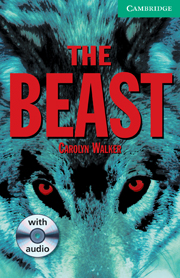 Characters

Susie
Charlie
Tom a farmer
a couple very worried about her job and decided to take a holiday in South Wales in a town called Llandafydd.
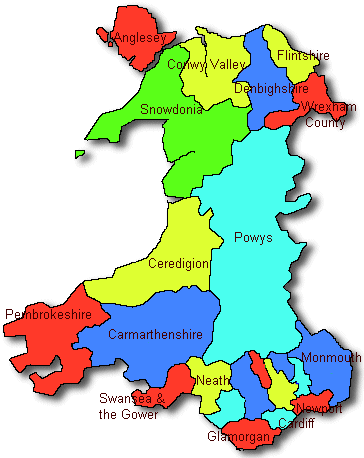 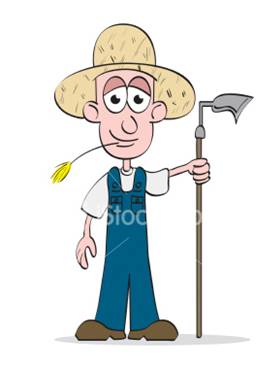 Tom a farmer near the place where they stayed, went to look for hismissing sheep, but found dead.
Tom to prevent more sheep die decided to go check them and suddenly a huge wolf was devouring a sheep.
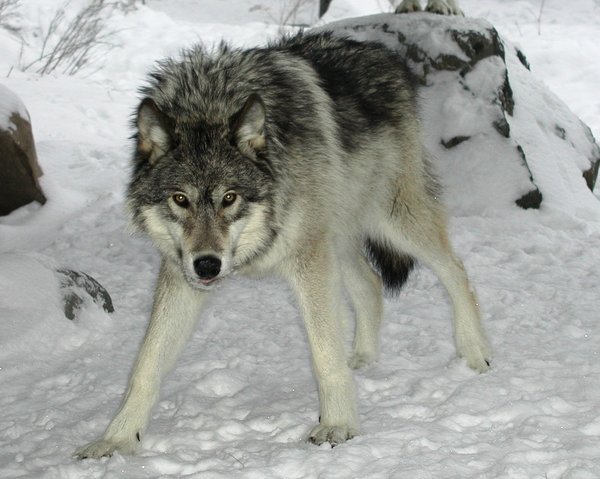 The first night, susie could not sleep because of noise, charlie is look out the cabin door. and I am surprised.
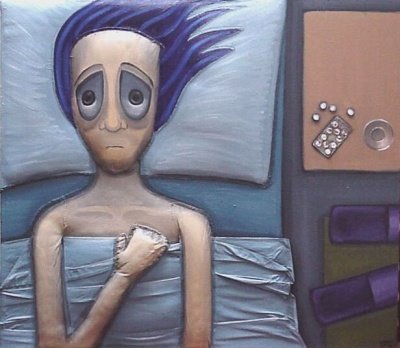 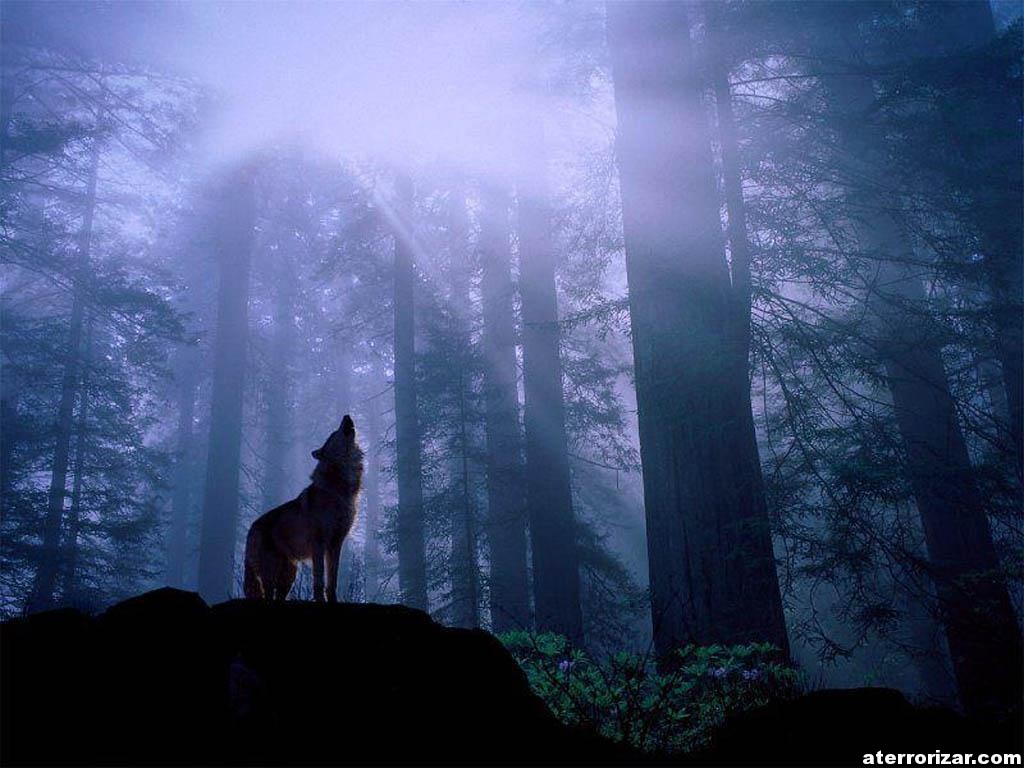 Charlie saw a sheep in front of the door, scared, call Susie and went to a tavern.
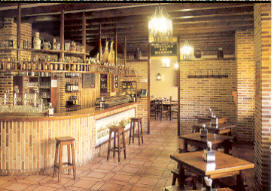 upon returning home found the farmer tom wounded, Charlie went to seek help, then the beast came back.
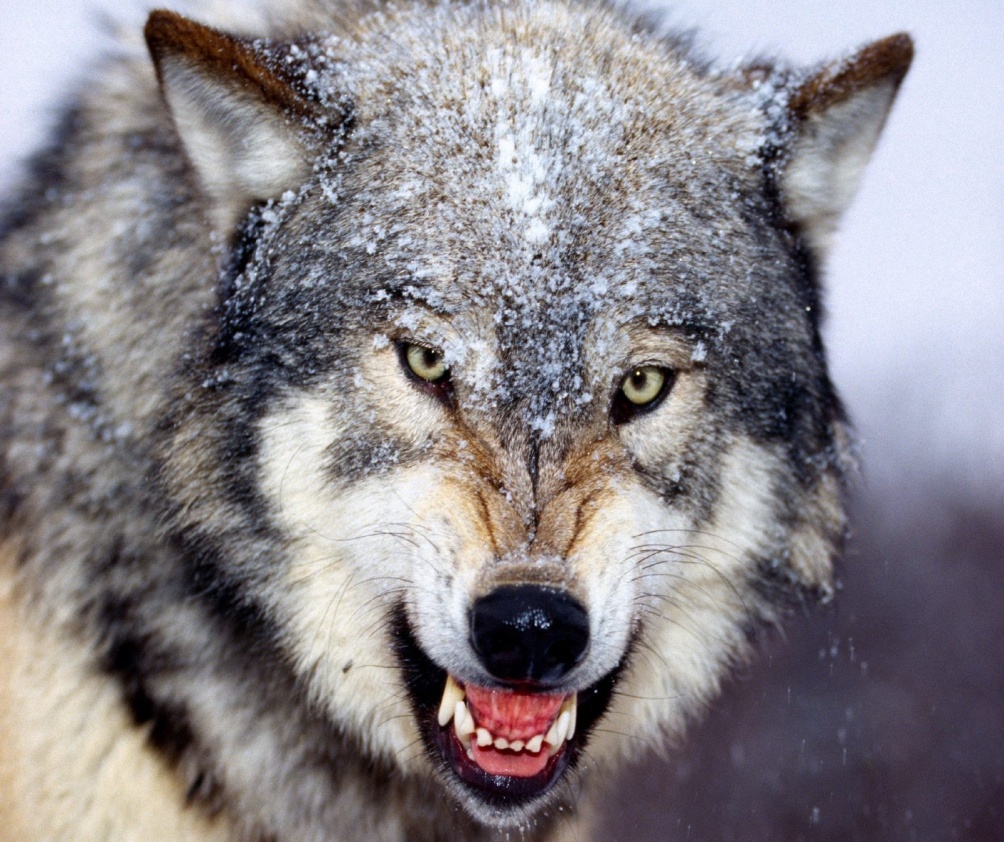 Susie is kidnapped by a wolf, after tom help the farmer to escape the bite of the wolf that terrorized the village where they were staying.
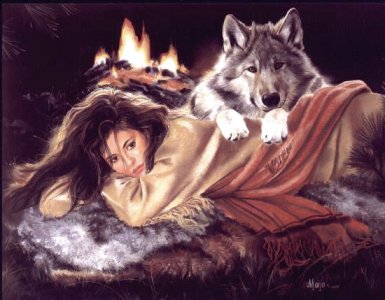 thanks
Lina Alejandra Orozco Velandia10 B